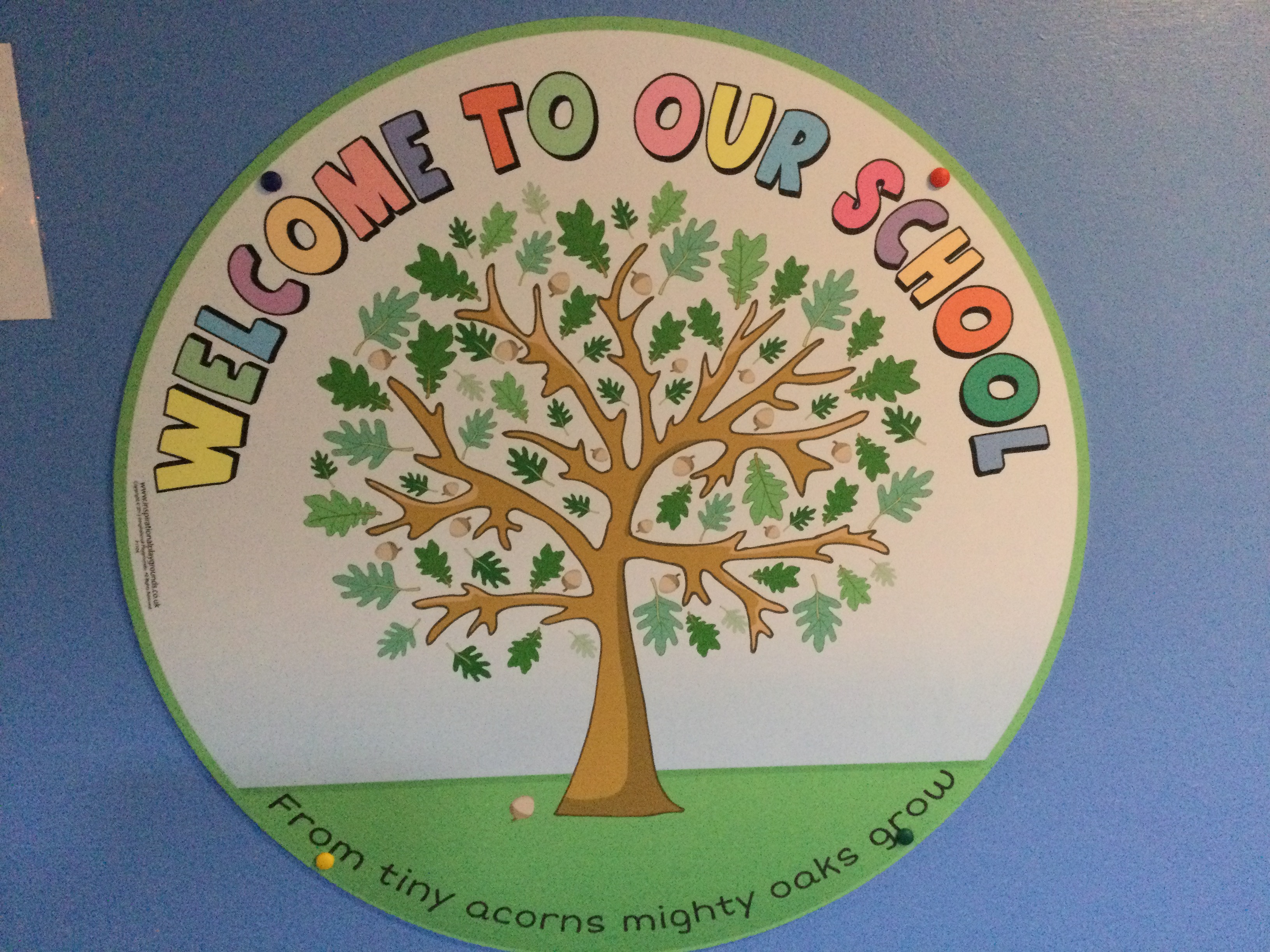 Welcome to our school
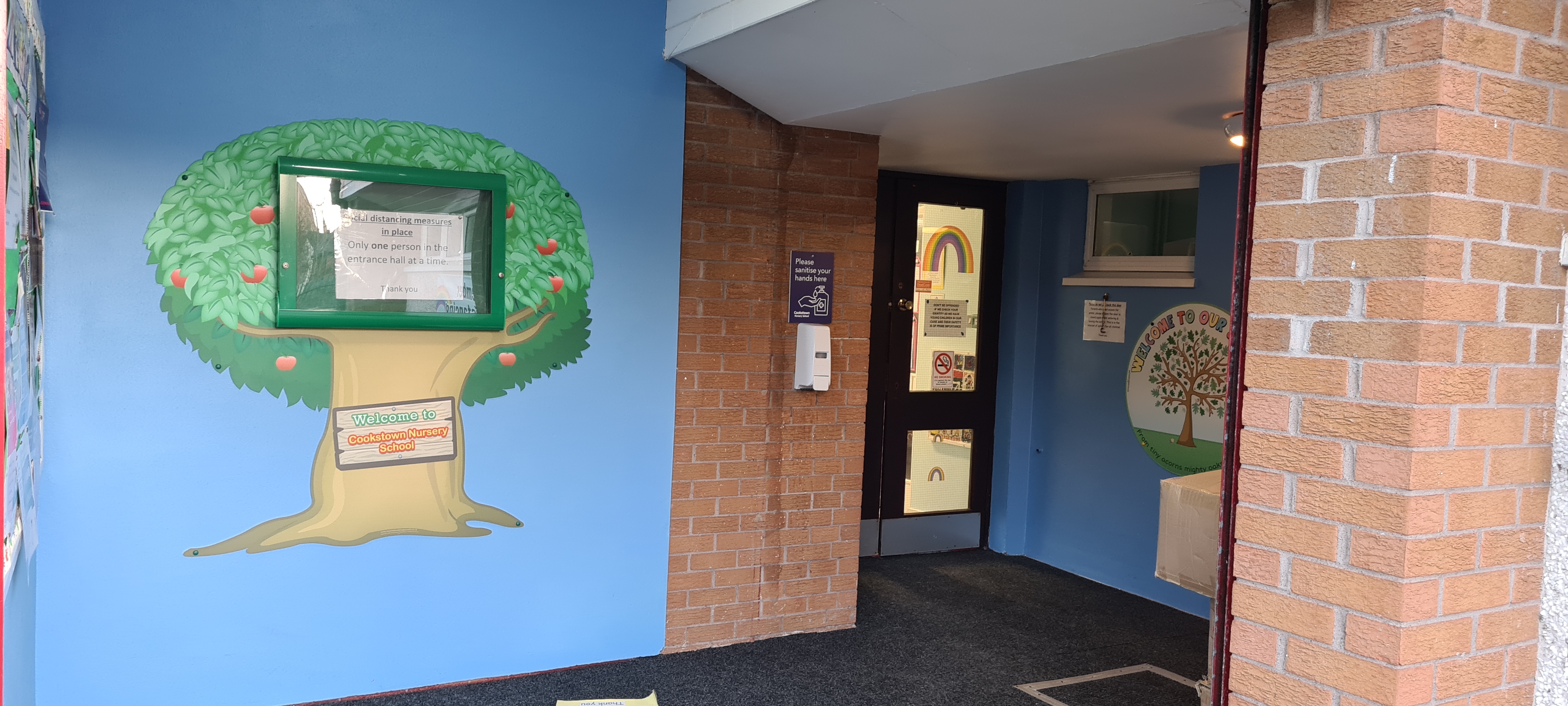 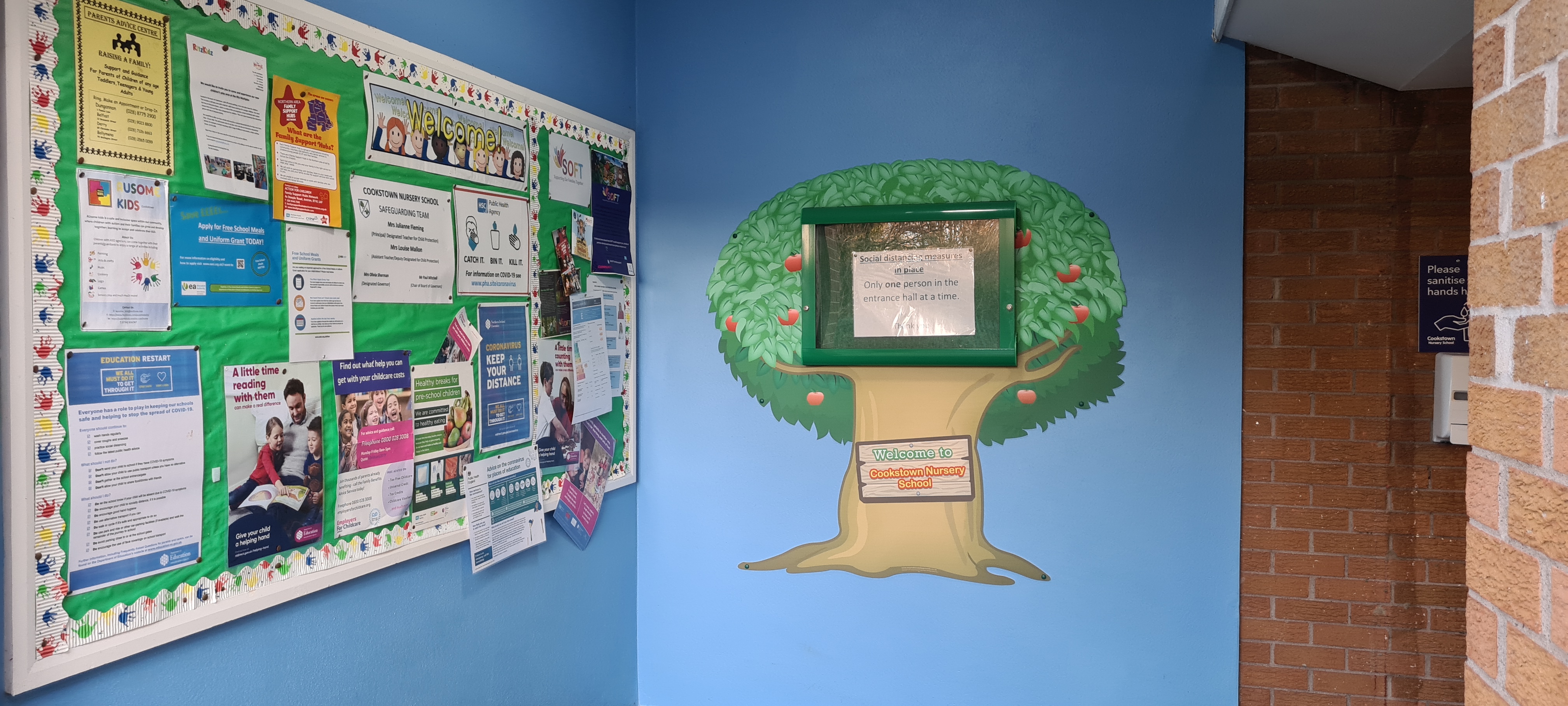 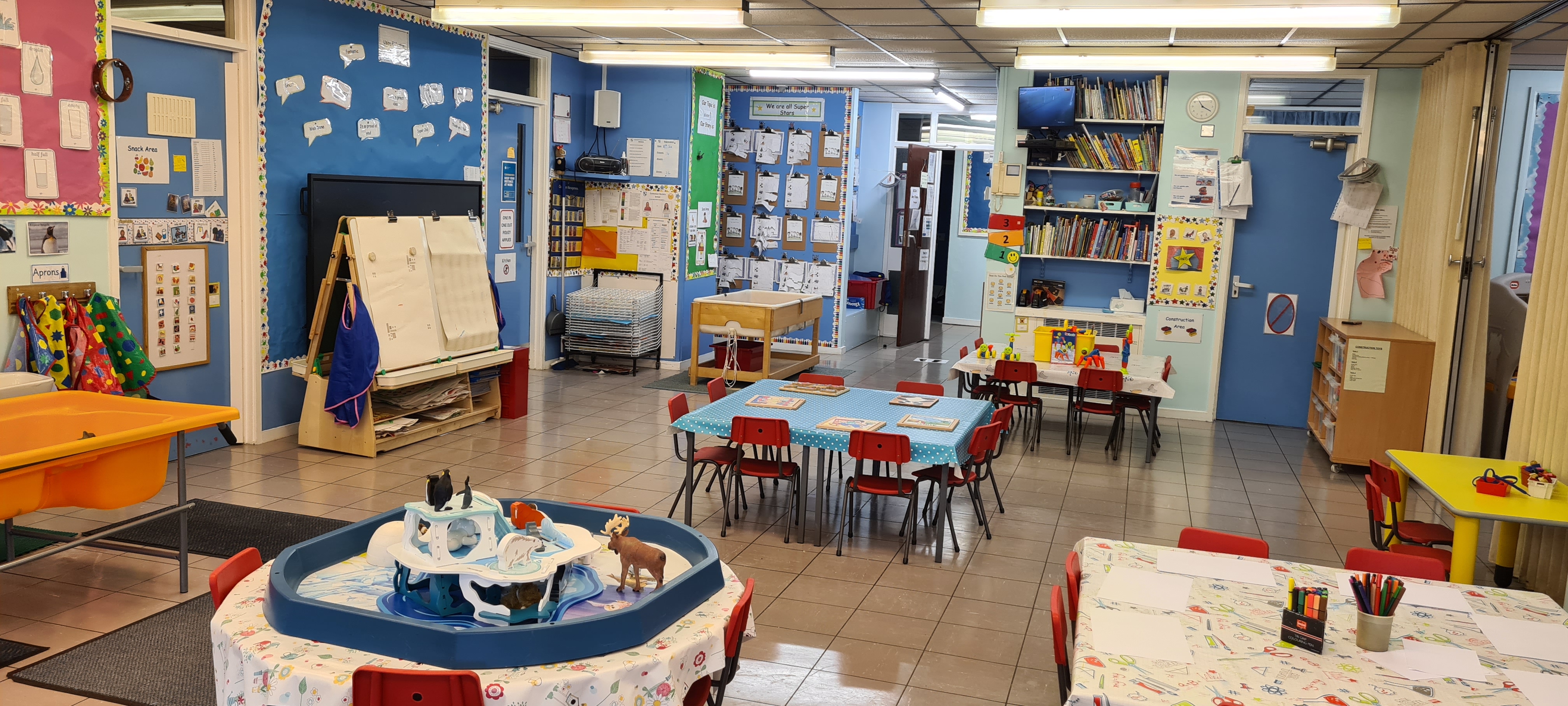 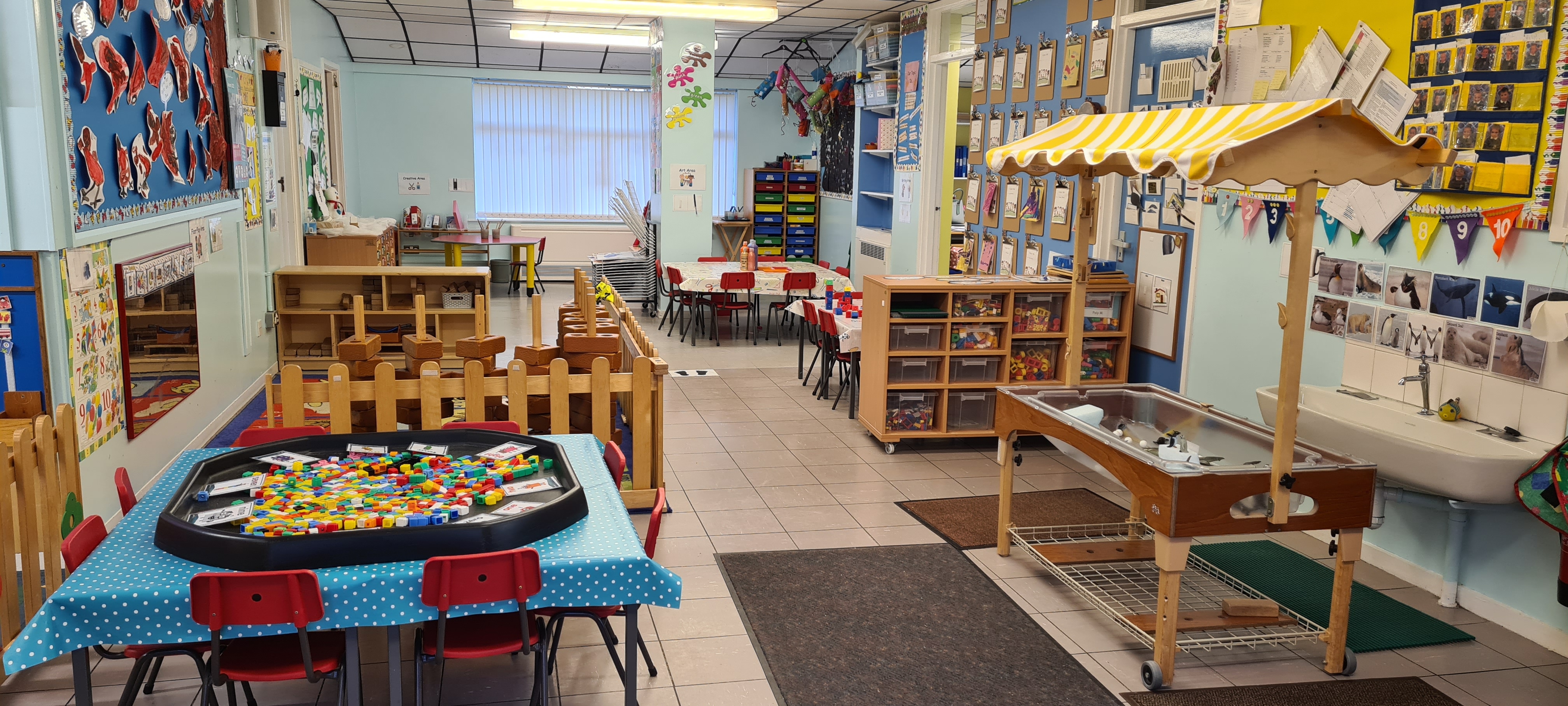 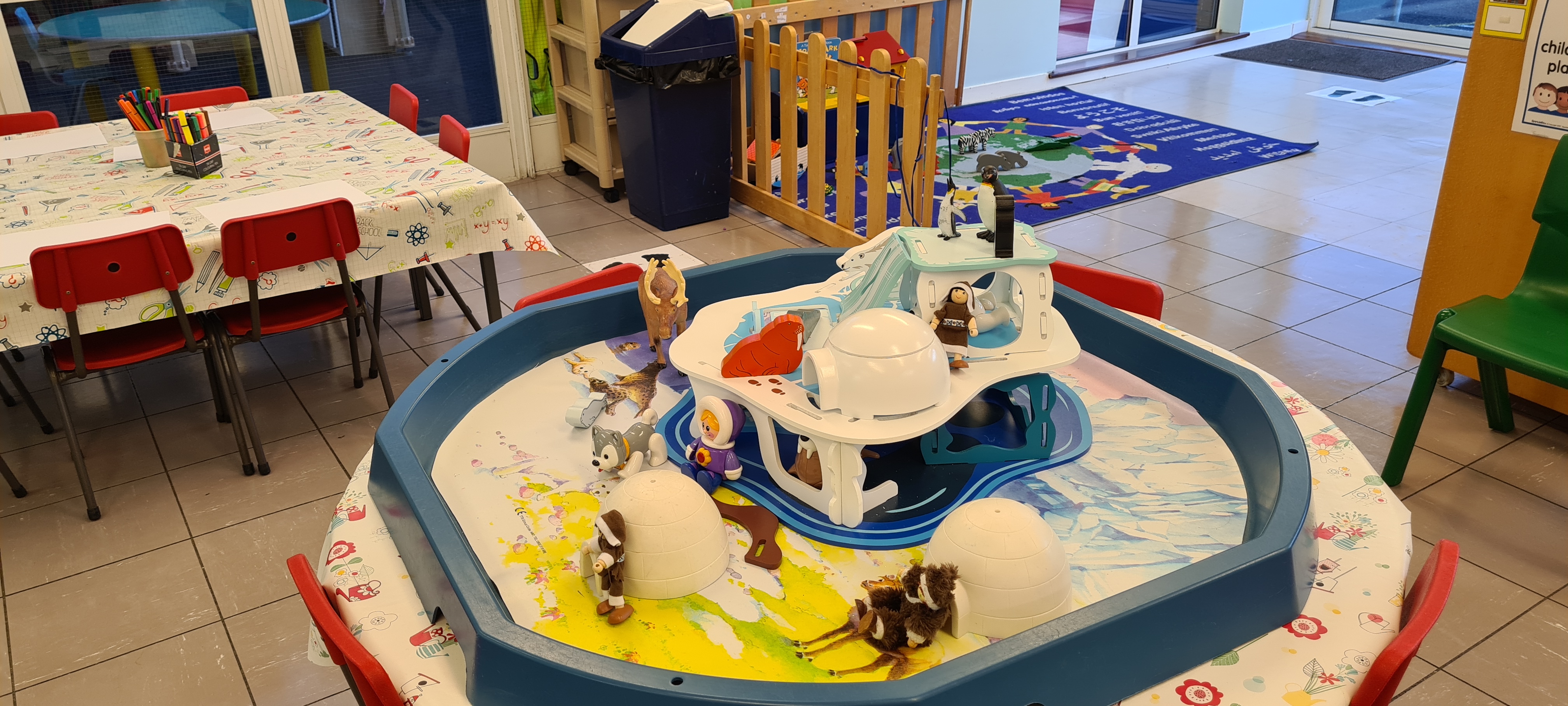 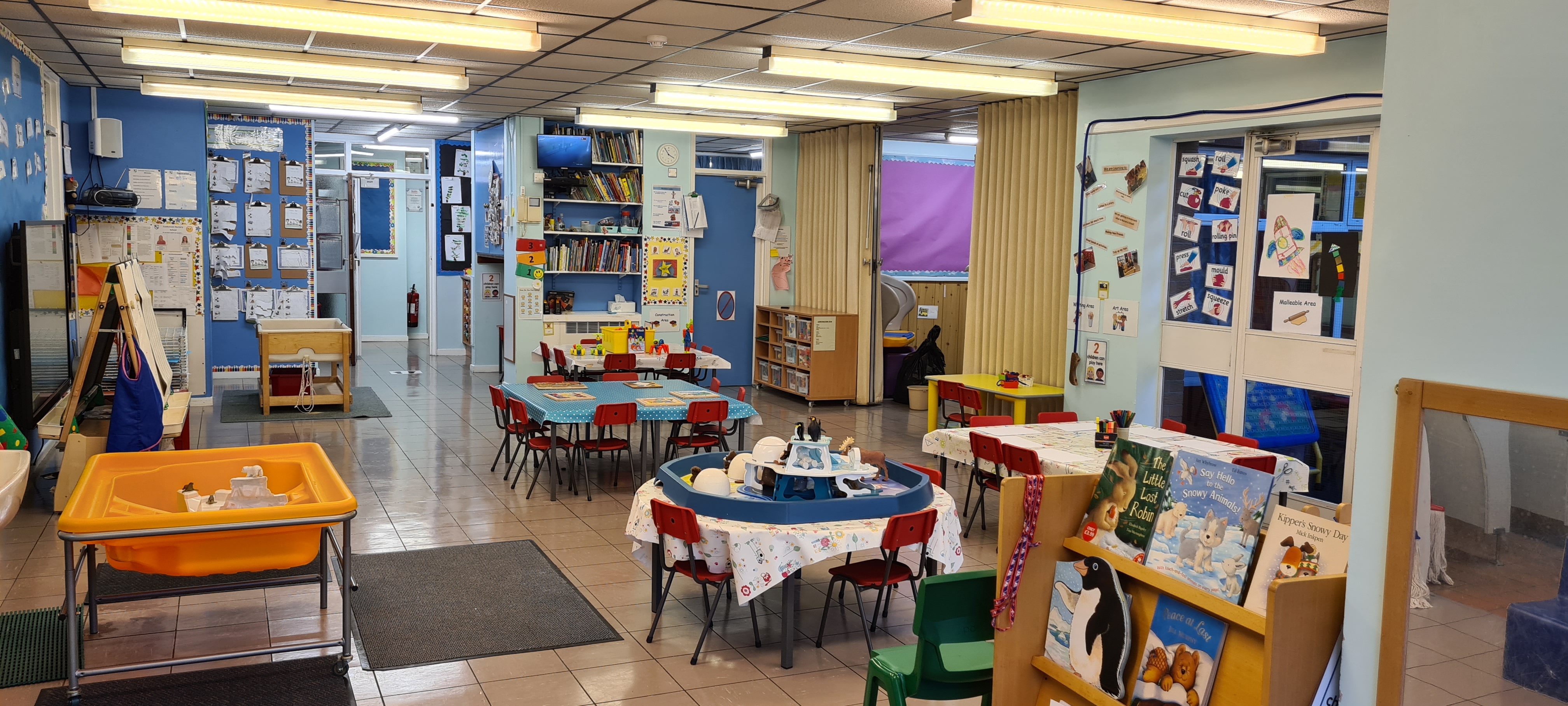 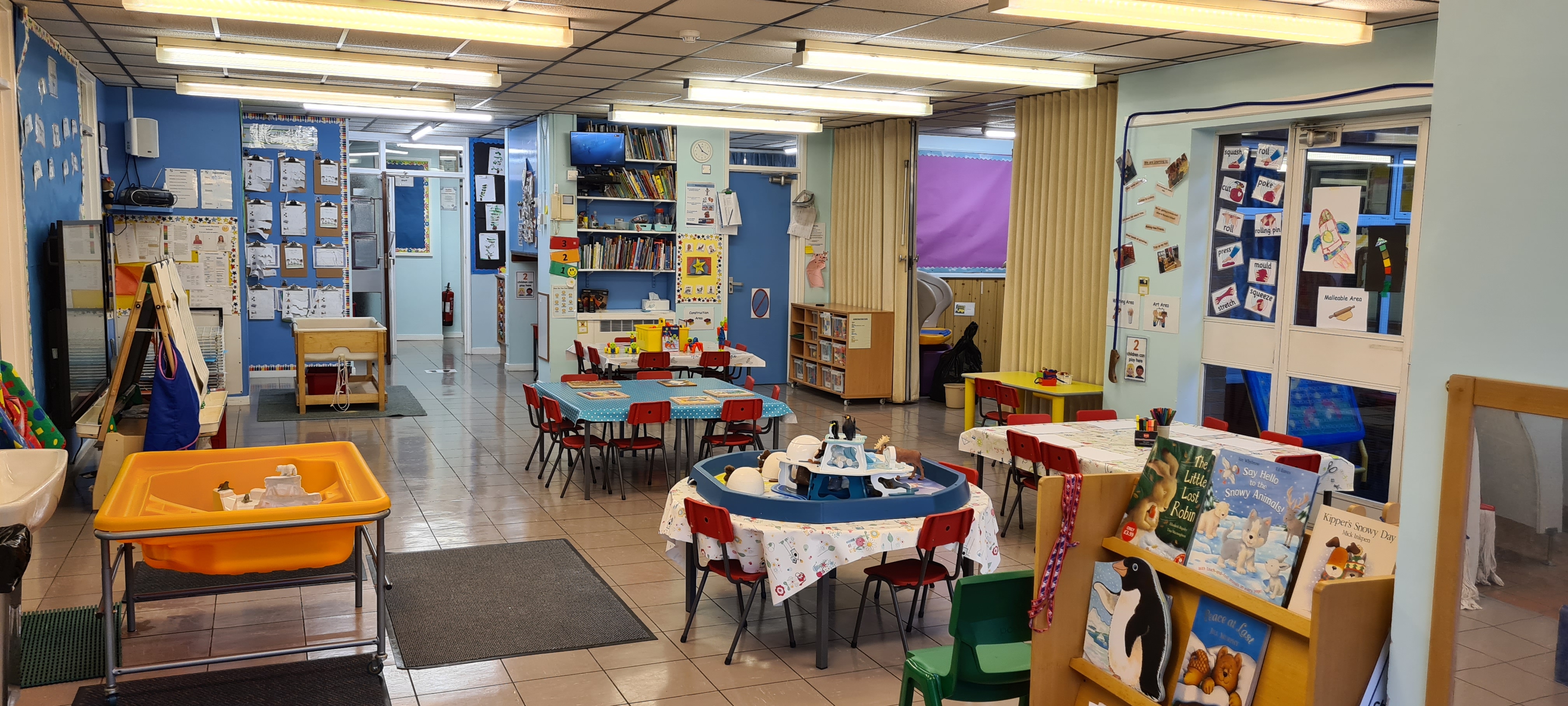 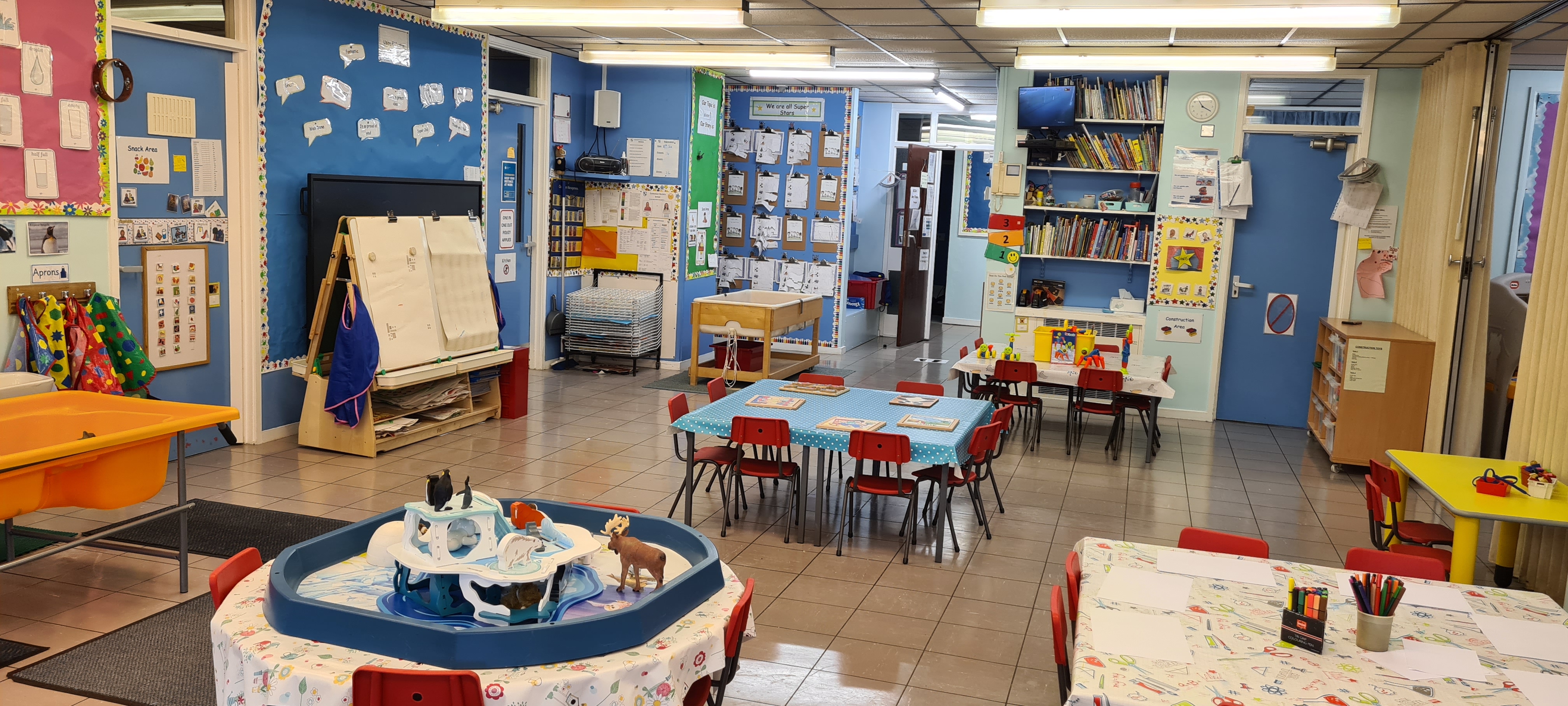 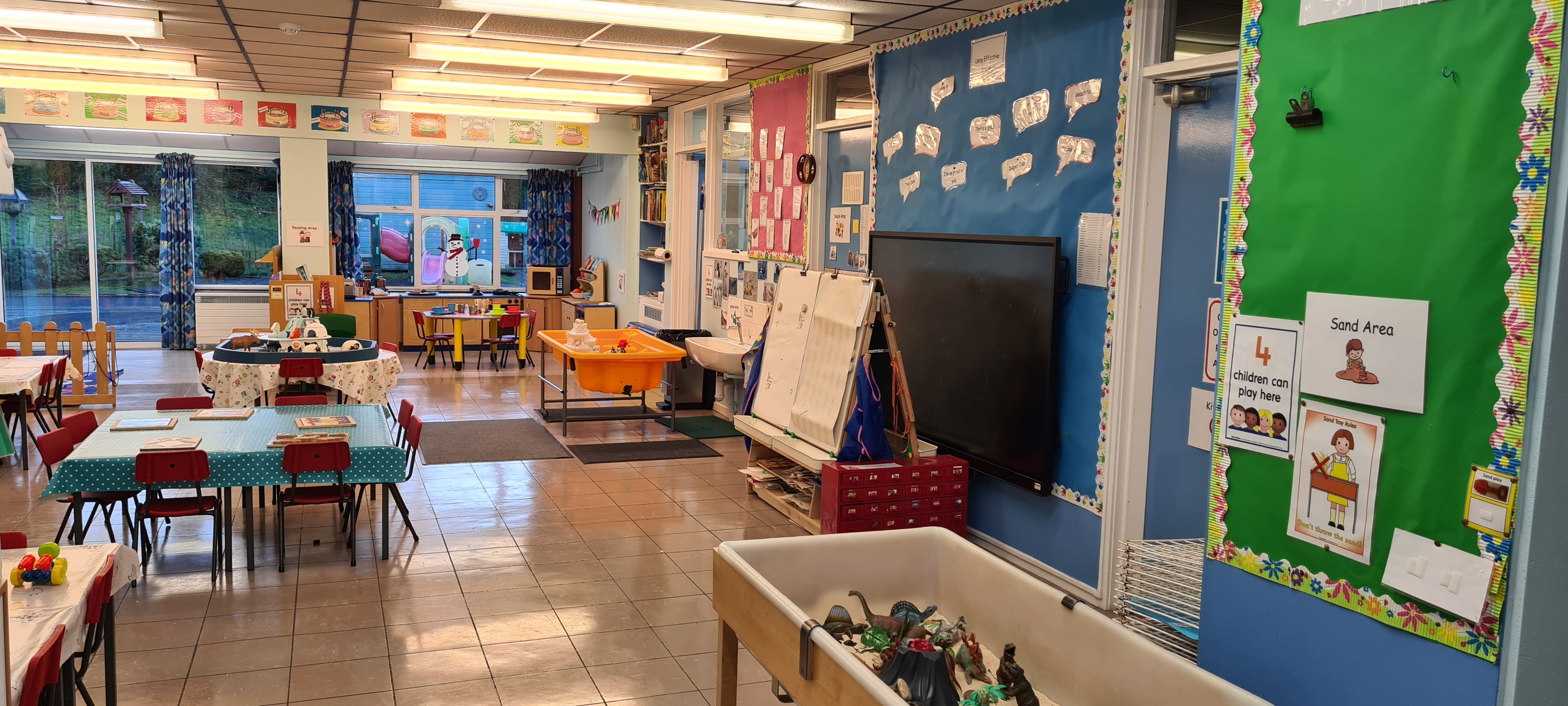 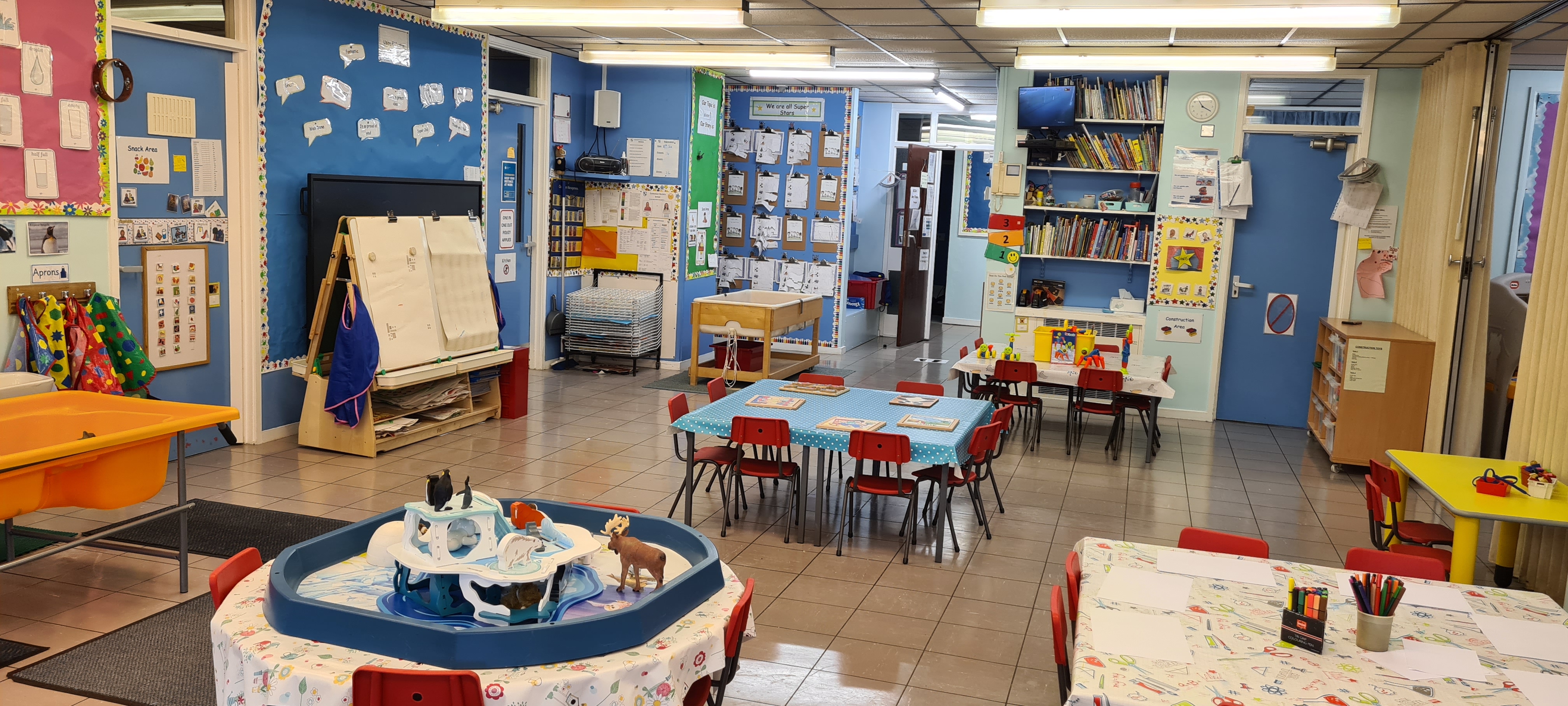 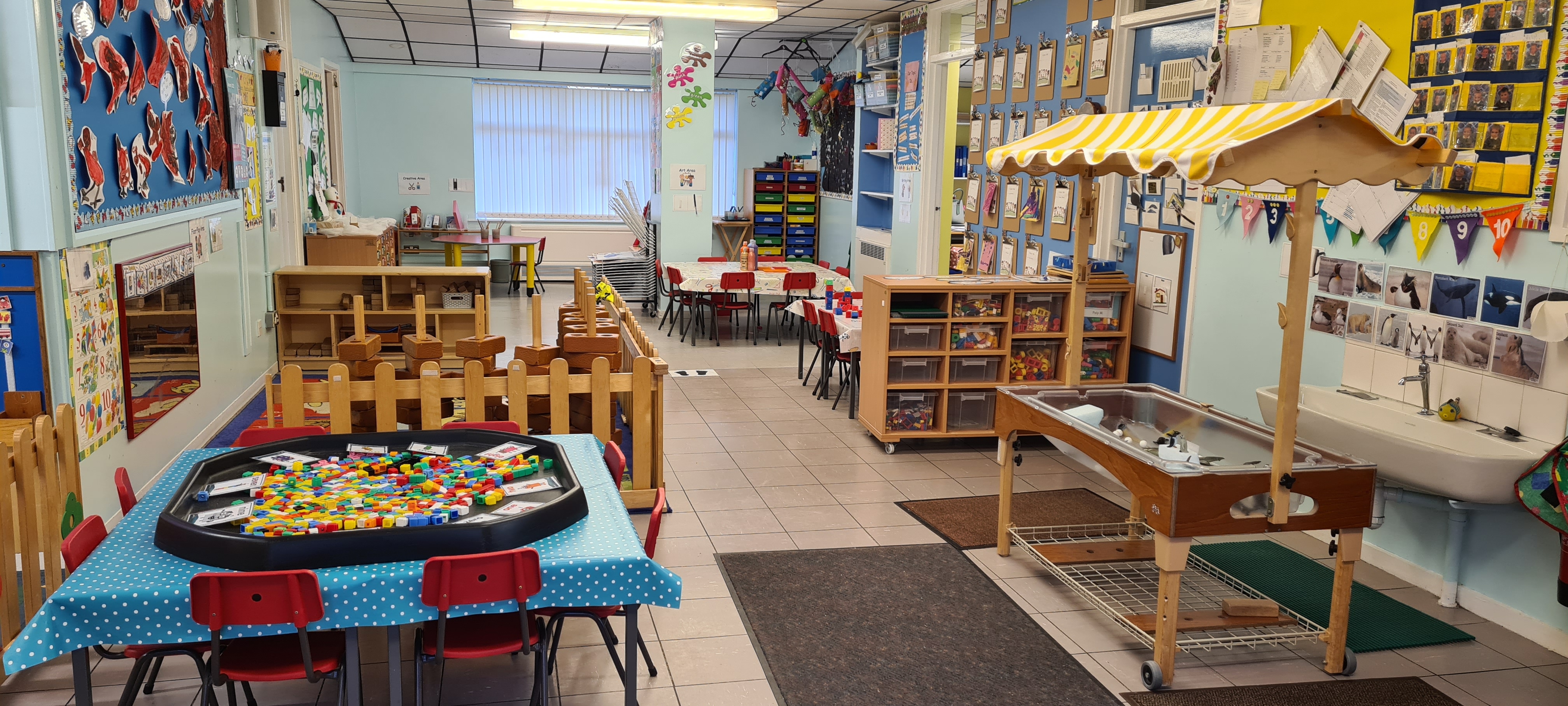 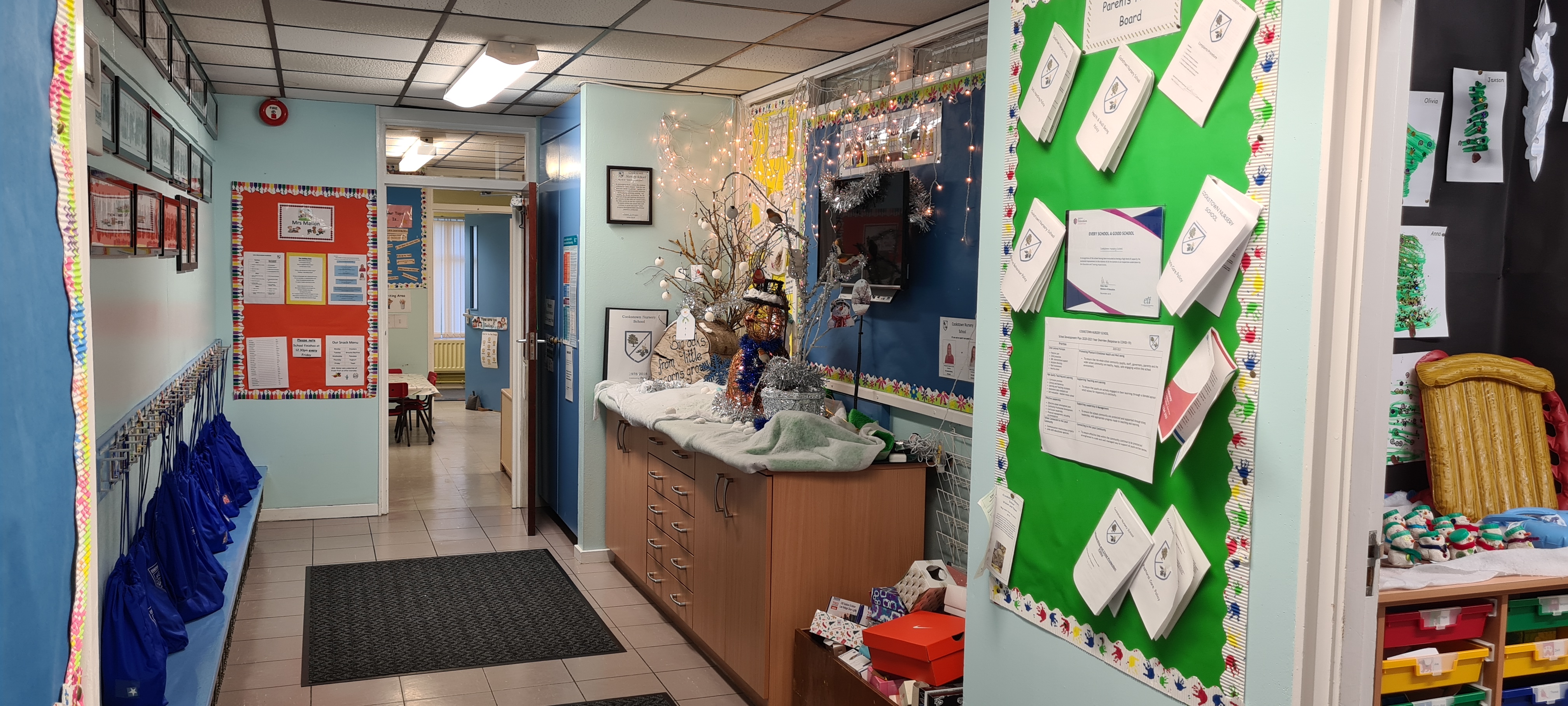 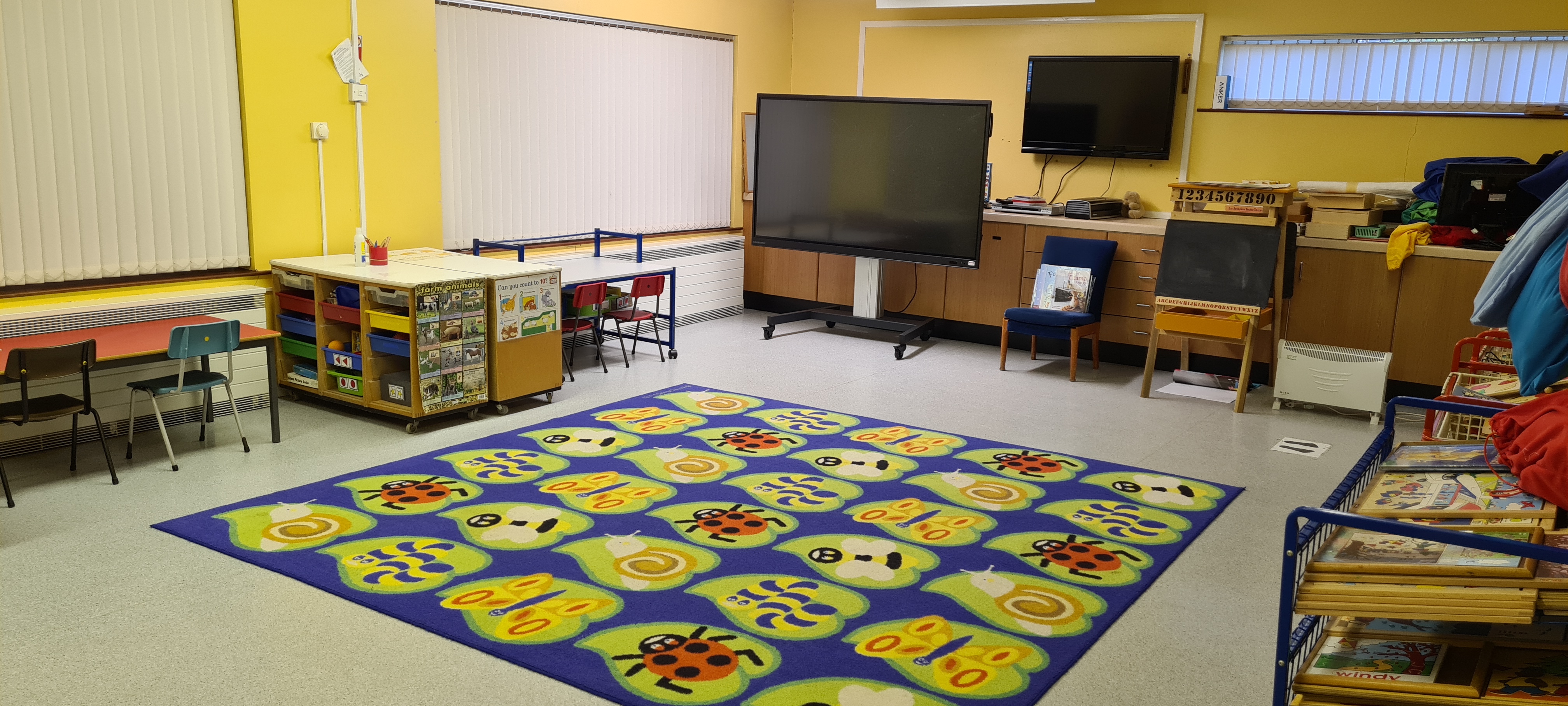 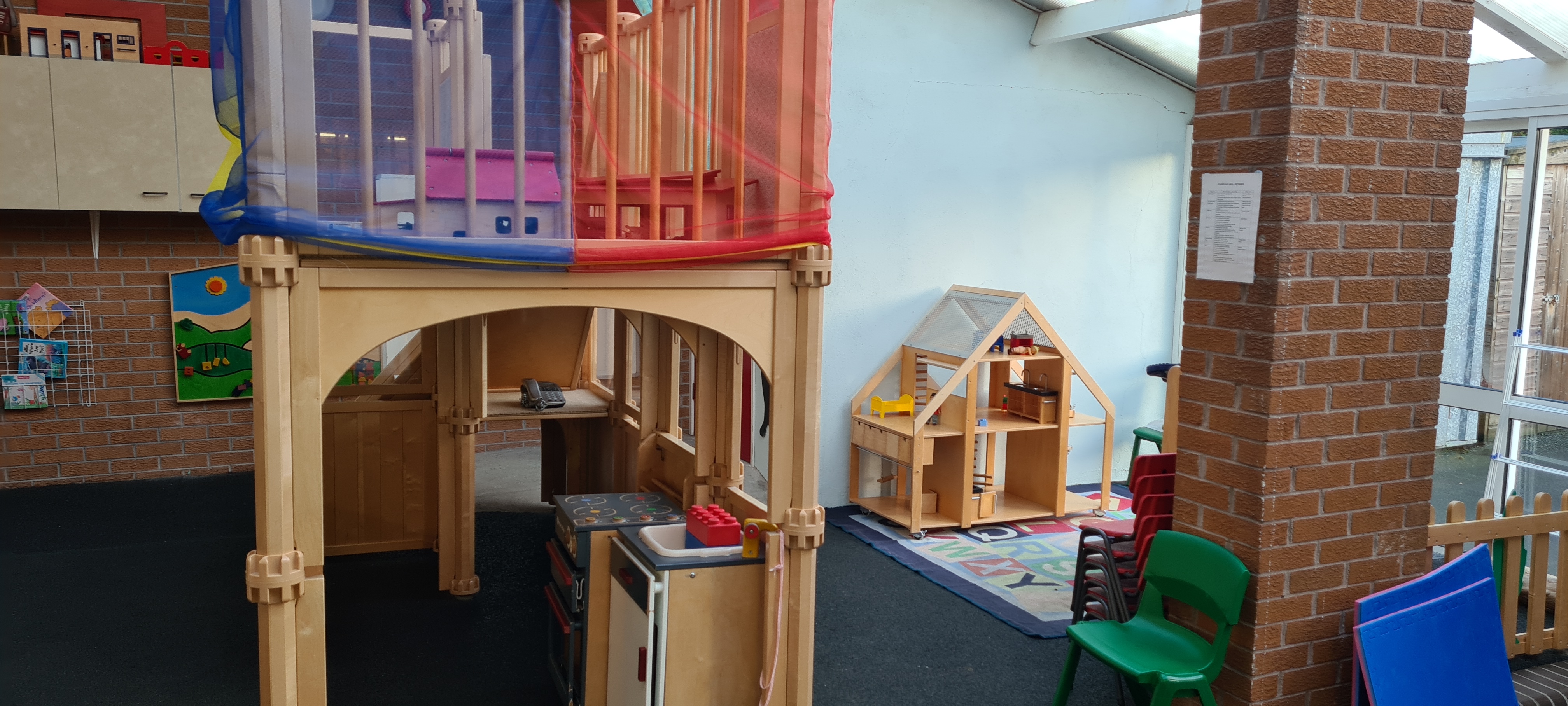 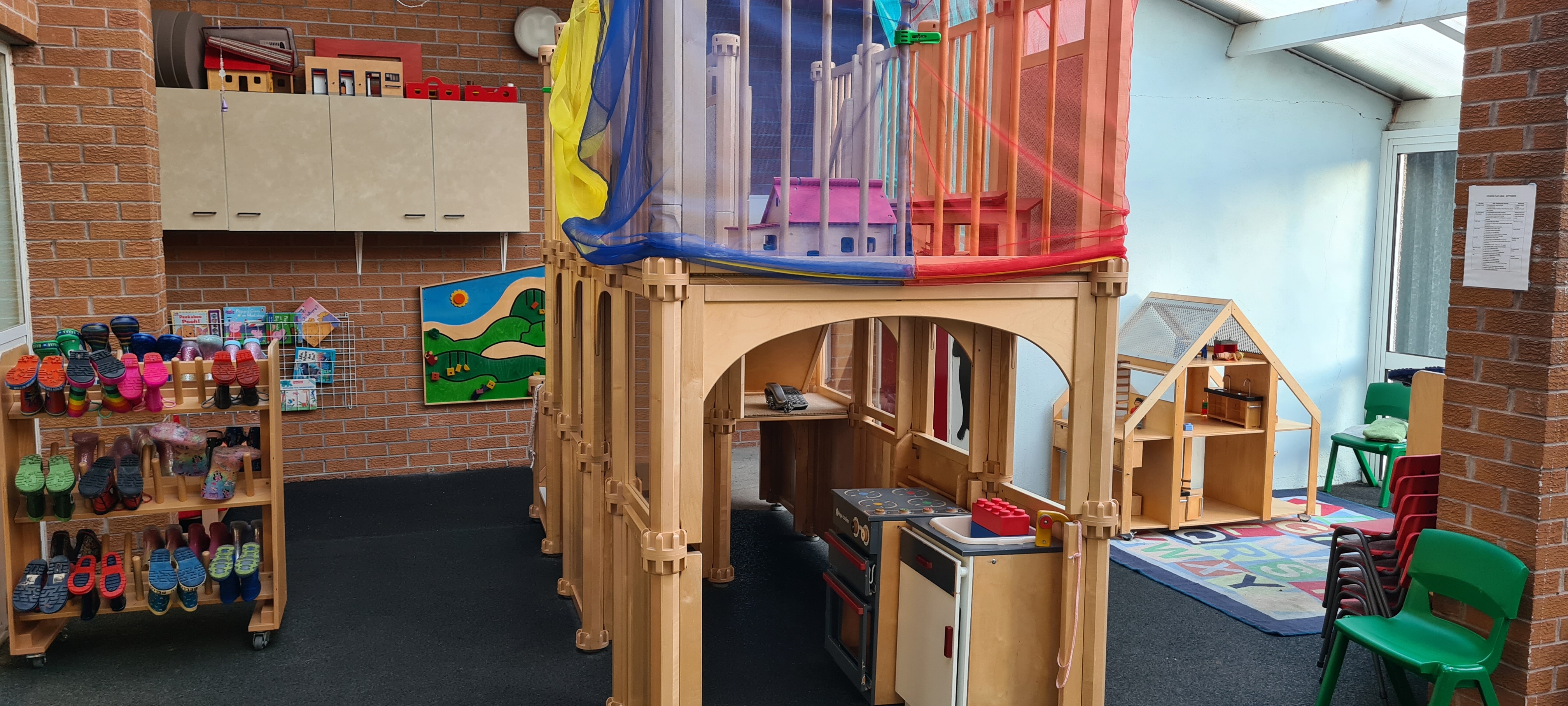 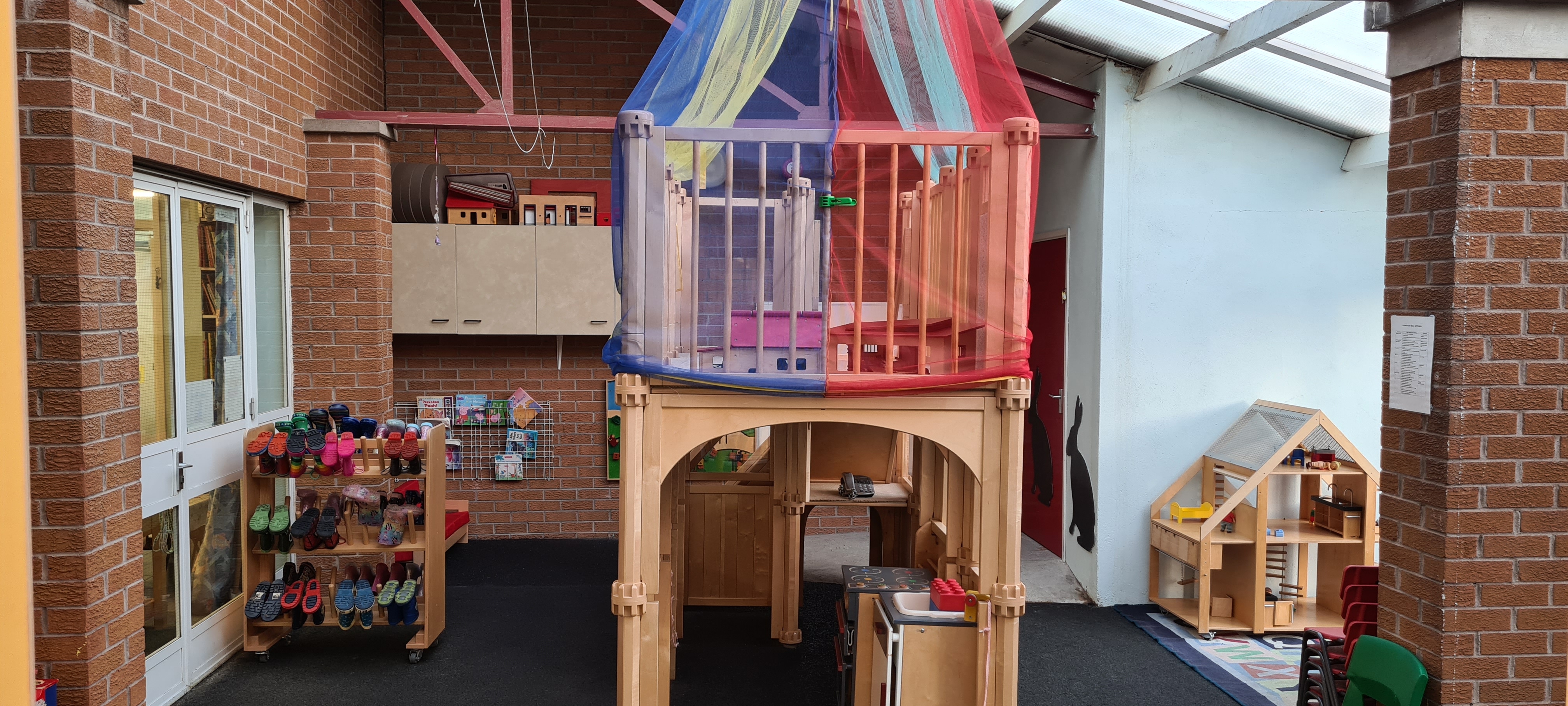 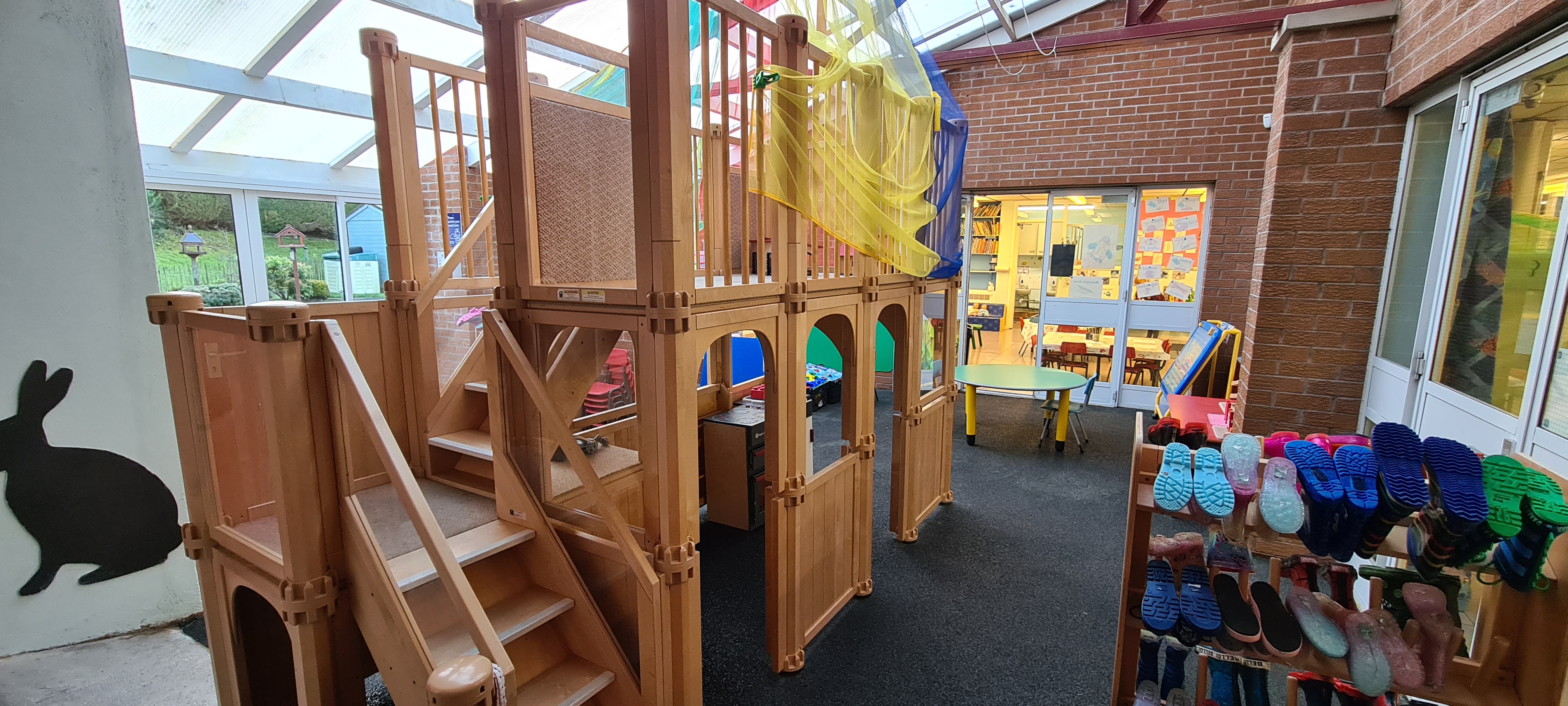 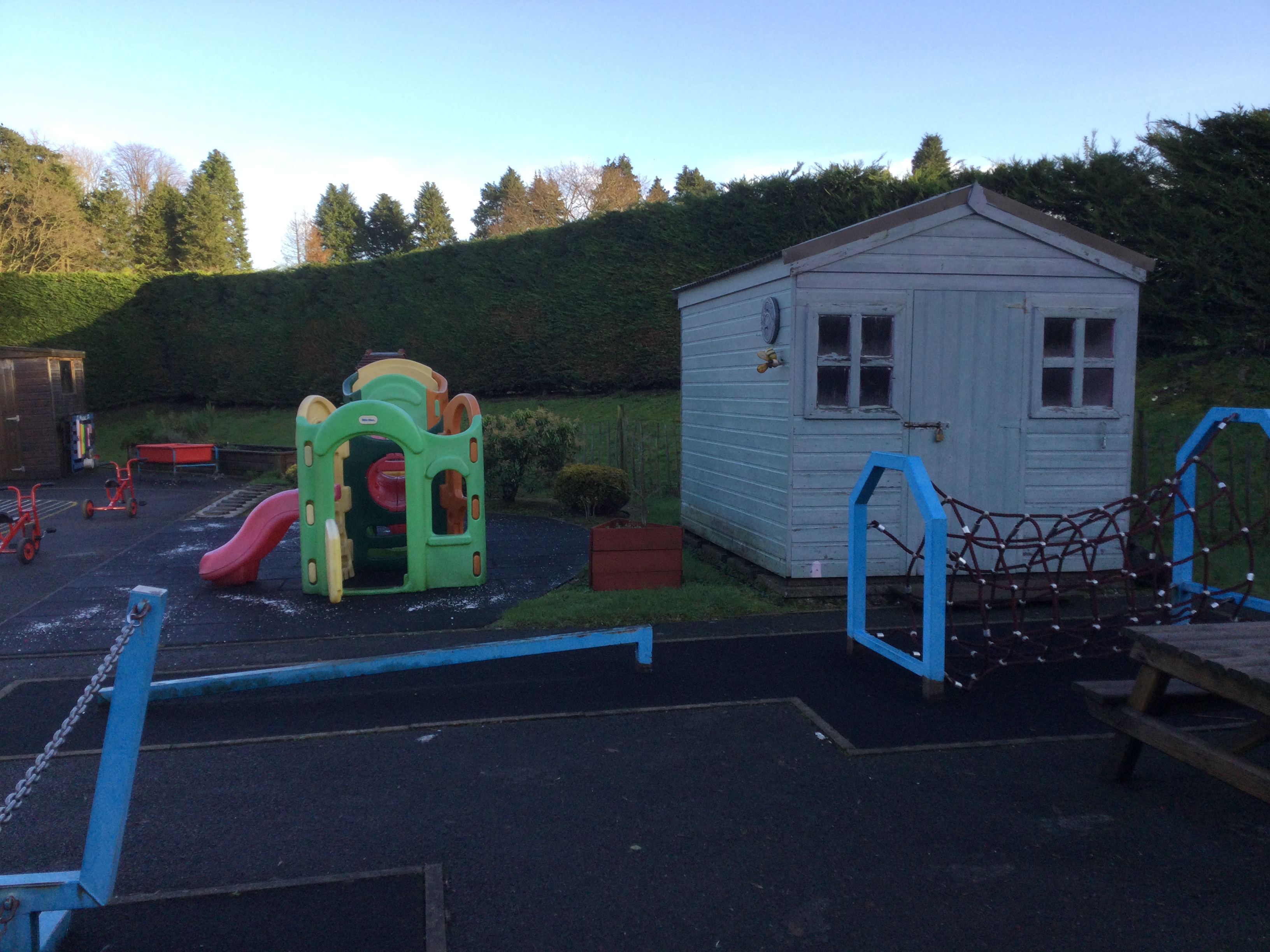 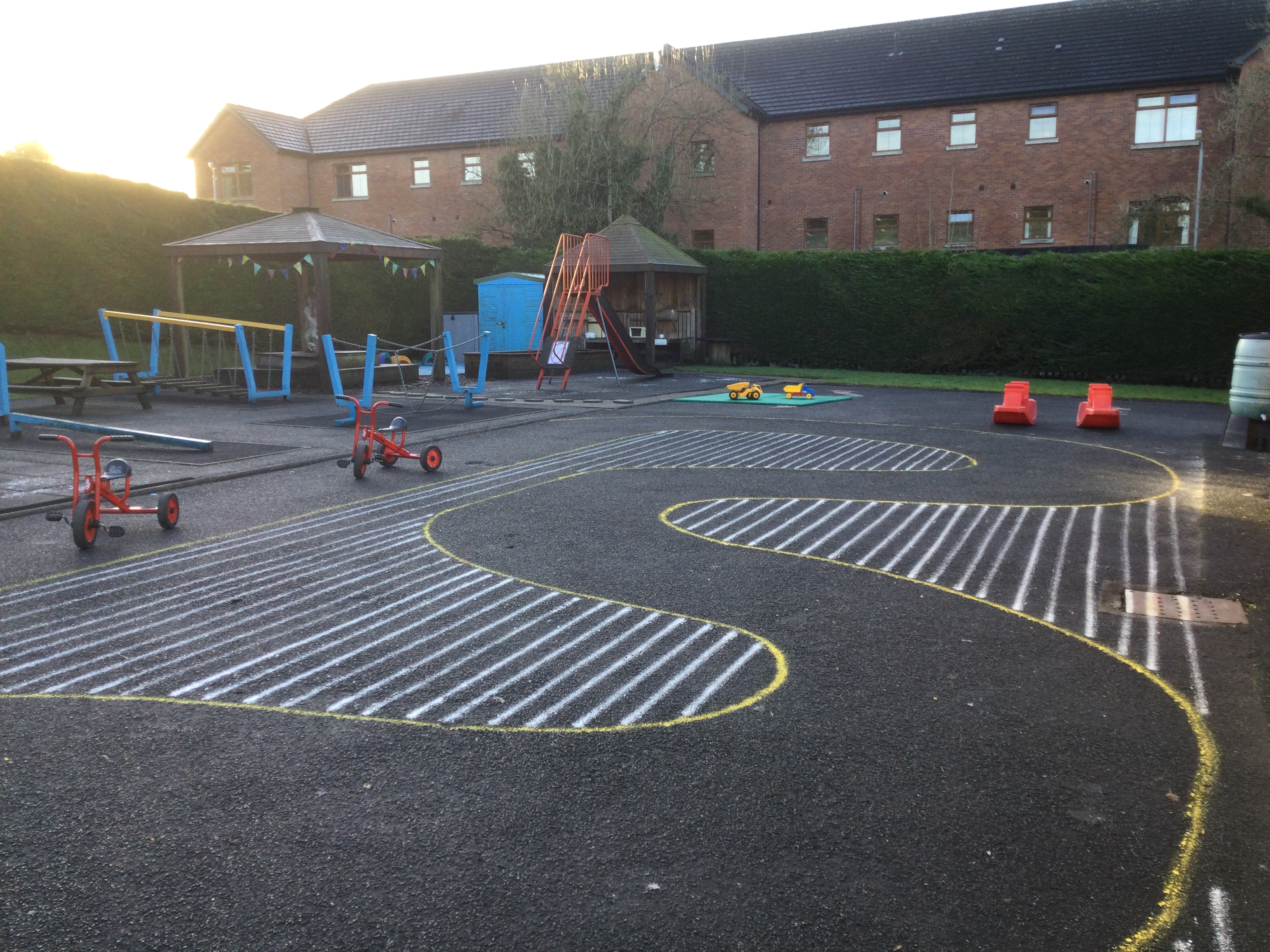 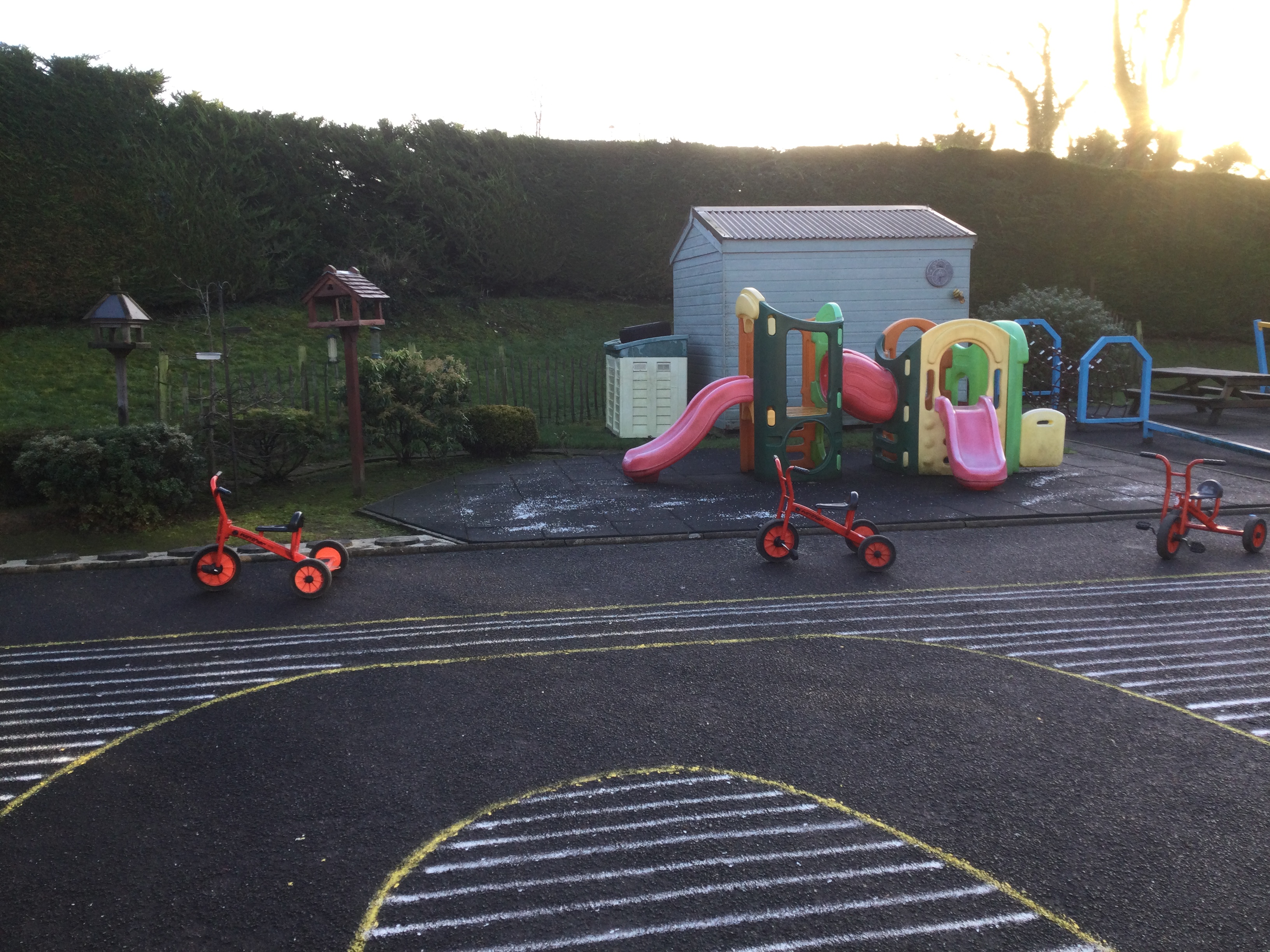